Protobaltština
Obecné úvahy nad myšlenkou jazykové jednoty a „prajazyka“
Indoevropská jazyková jednota a její předpokládané štěpení cca 4000-3000 l. před našim letopočtem
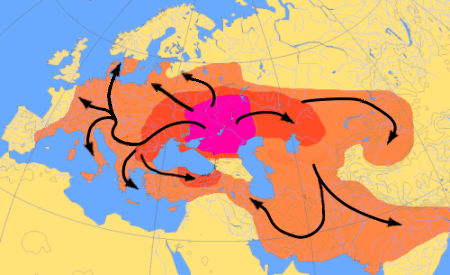 Prabaltština a její geografická lokalizace
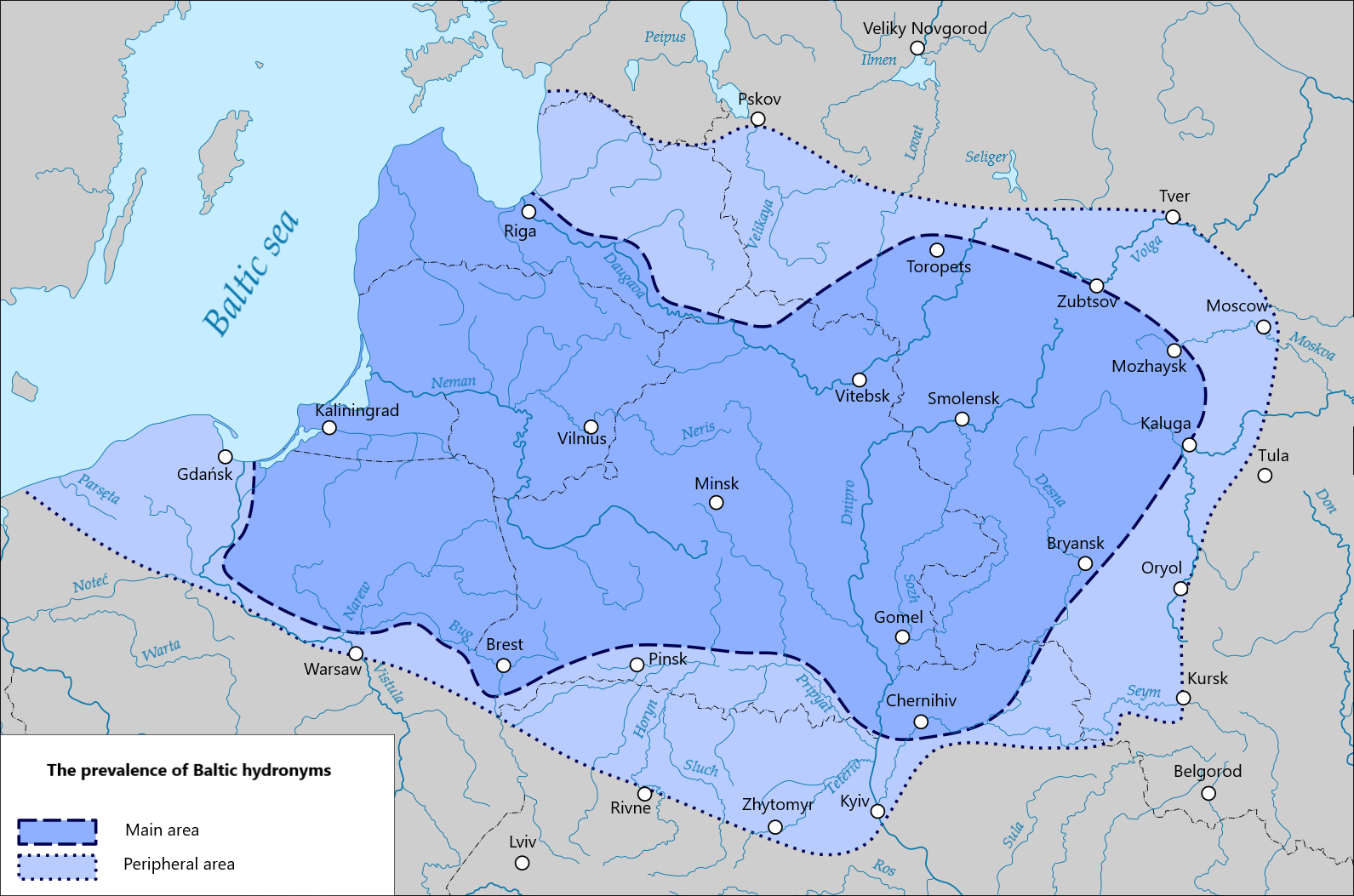 Příklady baltských hydronym na teritoriu Běloruska a Ruska
(podle Zigmase Zinkevičiuse, I, 152, uvádím v latinském přepisu)

Kleva
Lučesa
Moža / Maža / Možaika
Neveža
Ussa 
Varlynka
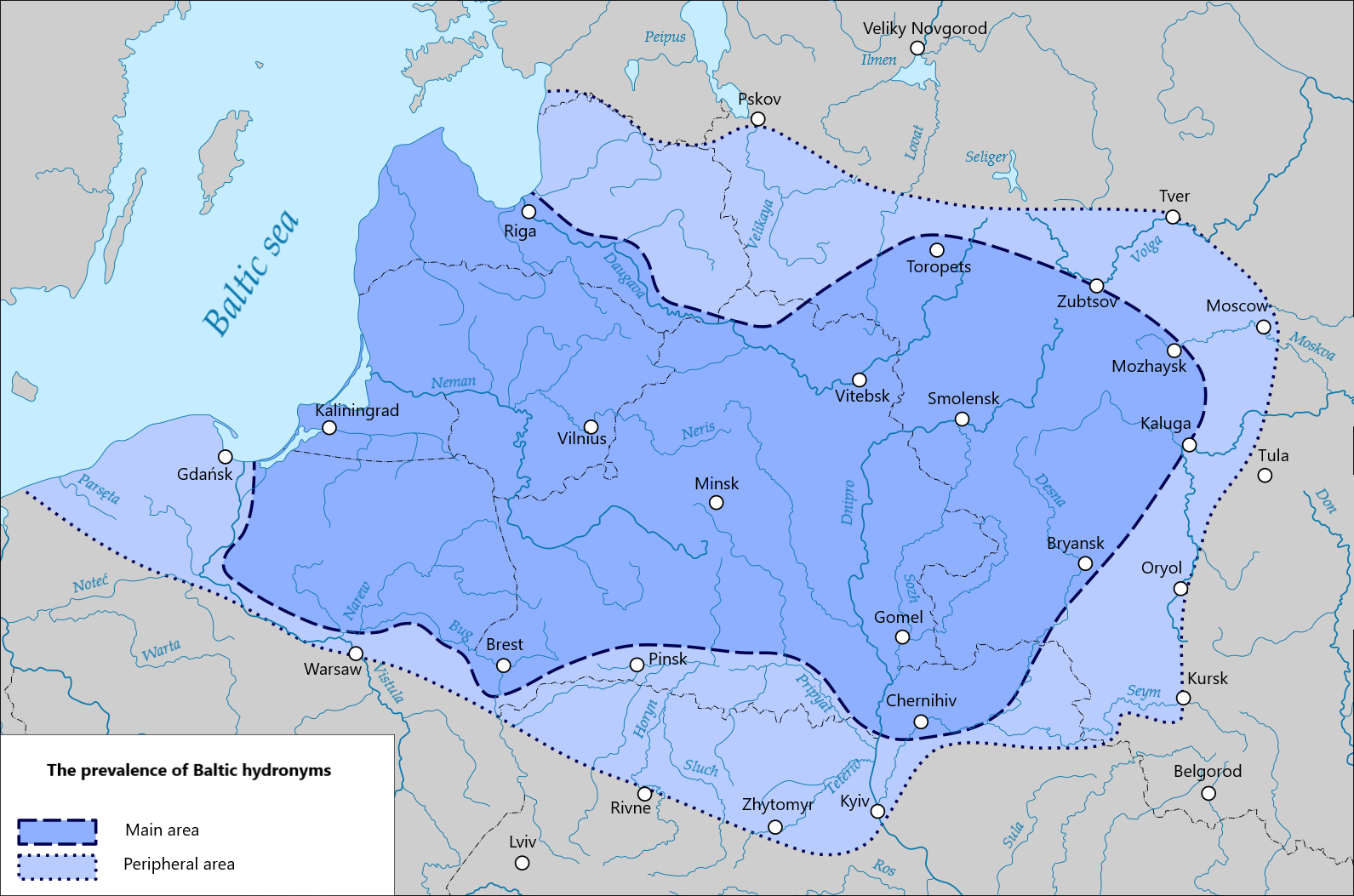 Začátek štěpení dialektní zóny proto-baltského areálu 2000 – 1000 př. n. l.

Rozpad na západobaltskou a východobaltskou skupinu: 500-400 př. n. l.
Několik předpokládaných gramatických rysů prabaltštiny 
(viz Dini, s. 77)

Volný přízvuk.
Přechod indoevropských IE *ŏ, *ă > Baltic *ă:
      Lith. avìs ‘sheep’, OLatv. avis, avs, cf. Latin ovis, OGr. ὄ(ϝ)ιϛ id.;
      Lith. ašìs ‘axis’, Latv. ass, cf. Latin axis id.
3. Neexistující opozice gramatického čísla u sloves v 3. osobě:
      gerti (pít):
      aš geriu         mes geriame
      tu geri            jūs geriate
      jis, ji     geria  jie, jos
Několik předpokládaných gramatických rysů prabaltštiny 
(viz Dini, s. 77)

4. Slova společná pouze pro baltské jazyky, tzv. exkluzivně baltský lexicon (Dini, s. 179):
Lith. gilùs, Latv. dziļš, OPr. gillin ‘deep’
Lith. lángas, Latv. logs, OPr. lanxto ‘window’;
Lith. lokỹs, Latv. lācis, OPr. Clokis;
Lith. mergà, Latv. mērga, OPr. Mergo ‘girl’;
Lith. pliẽnas, Latv. pliens, OPr. playnis ‘steel’;
Lith. tìkras, Latv. tikrs, OPr. tickars ‘real’;
OLith. vãrias, Latv. varš, OPr. Wargien ‘copper’;
Lith. bylóti ‘to converse; to interrogate’, Latv. bilst, bildēt ‘to speak, to talk’, OPr. billīt id.